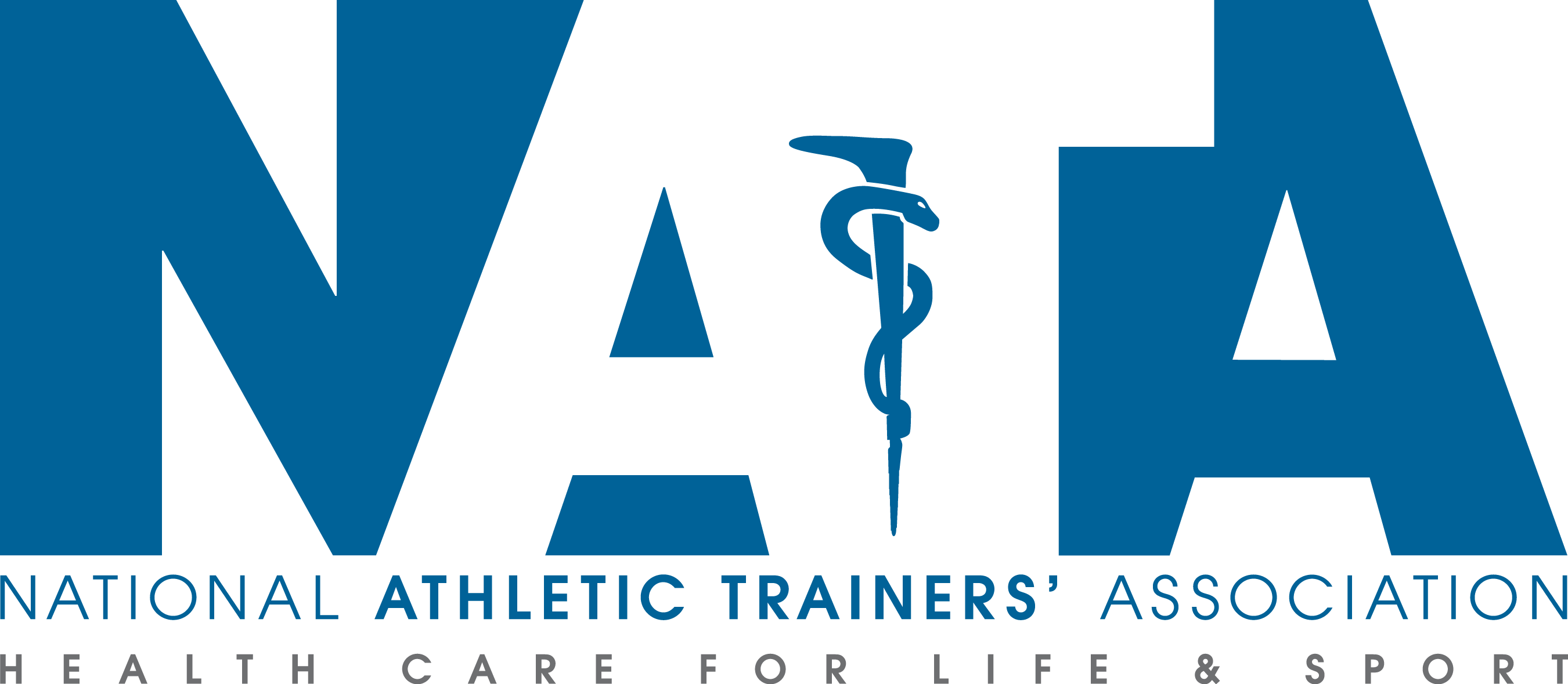 Emergency Action Planning
Emergency Action Planning -EAP
Why an EAP is needed:
Establish a plan to avoid and deal with necessary catastrophic incidents.
Establish protocols and role delineation for efficient implementation and protection from liability.
Maintain standards in regard to equipment storage, usage and accessibility.
Collaborate with institutional personnel and local emergency medical services to develop the most effective way to handle an emergency to decrease confusion and length of time to definitive care.
Specify the emergency action plan for different athletic venues, both on and off campus
Avoid legalities by documenting all components
EAP Includes the Following:
Identification of emergency personnel involved and where extra personnel may are located
Role delineation for all emergency personnel involved
Emergency equipment necessary and the location of the equipment
Communication system and protocol (including when incidents occur away from campus and various staffing circumstances)
Site specific instructions for every venue
Directions for EMS to access all facilities
Identification of responsibility for documentation of: actions taken during emergency, evaluation of emergency response, institutional personnel training, and equipment maintenance.
Emergency Health Care Personnel and Responsibilities
Insert your institutional health care responsibilities for specific team activities (practices, games, conditioning sessions, etc.)

Insert the location of where extra responders are located in the event that more responders are necessary.

Insert the level of training and role that each responder will have in implementing the plan.
Include first responder’s role and ensure that every medical personnel knows their roles with differing emergency situations
Basic Roles for First Responders
Facilitate immediate care of injured or ill student athlete
Retrieve all necessary emergency equipment. Insert specific institutional locations of emergency equipment.
Activate EMS personnel, provide information to EMS
name, location, telephone number of caller 
nature of emergency (medical or non-medical)
number and condition of athlete(s)
first aid treatment initiated by first responder, or by other specified medical practitioner 
specific directions as needed to locate the emergency scene 
other information as requested by dispatcher 
Insert institutional specific phone numbers to activate EMS
Scene control: limit scene to specific providers and move bystanders away from area
 Direct EMS to Scene
Designate individual to wait in front of entrance to “flag down” EMS and direct to scene
Communication Protocol
Effective communication will often be the difference between life and death in catastrophic events. 
Seen in either length of time to definitive care or congruency of implementation in catastrophic events
 Insert institutional information here
Communication methods and the order of the chain of command
IE: “cell phones will be used at the practice field and EMS will be the first to be notified”
Insert institutional information here
Establish a code system for level of injury, and protocol for radio calls (if utilized as part of the system).
Triage system; ie “’Code Red’ for splinting emergency”
Do not use student-athlete’s name over the radio
Insert institutional information here if utilized
Institutional LocationsEmergency Equipment/Personnel
Locations of Emergency Equipment
Insert institutional information here 
Location of AEDs
 Insert institutional information here
Site Specific Instructions
EAP for every athletic venue.
Include differences in locations of emergency equipment, personnel, communication, and EMS directions.
Insert your institutional information here
Insert your inclement weather shelter locations here (lightning, tornado, etc.)

Insert any differences between practices, games, and other events or activities
Directions for EMS
Provide names of roads and entrances to be used, include:
Preferred Directions/Entrances to Facility
Name of Facility
Important landmarks

When giving directions make sure there are no gates or doors that have to be unlocked
Insert specific information on gates/doors that need to be locked/unlocked
Responsibility for Documentation
Provide documentation of actions taken during emergency and evaluation of emergency response 
Persons responsible for documentation 
Insert institutional information here

Institutional personnel training
Include the personnel involved, what EAP’s were covered, signatures and dates 
Insert institutional information here

Equipment maintenance
Specify who and how equipment should be maintained and include a location for documentation of equipment maintenance. 
IE: “All AED’s will be checked weekly to ensure proper functioning”
Insert institutional information here

EAPs should be reviewed and rehearsed annually, and documentation should be made if there were any modifications to the plan. 
Insert institutional plans for EAP rehearsal
References
National Athletic Trainers’ Association Position Statement: Emergency Planning in Athletics (2002)
https://www.nata.org/sites/default/files/EmergencyPlanningInAthletics.pdf